Presentation to PORTFOLIO committee on HIGHER EDUCATION SCIENCE AND TECHNOLOGY
NSFAS state of readiness for 2020 academic year
11 March 2020
2020 TVET FUNDING STATS
Executive Summary

There has been a total payment of R1,206,444,307.00 paid to TVET Colleges for the 2020 Academic Cycle.
A total of 937,996 students have been provisionally funded for 2020.  As registration records are received, the students funding status will be finalized.
For the 2020 Academic Cycle, 156,591 successful registration records have been received for TVET students, and payments processed according to this. All Universities have been requested to submit registration data from the 5 March 2020 to 14 March 2020.
2020 DETAILED PAYMENTS – TVETS ON NSFAS WALLET
There are currently 33 Institutions onboarded and using the NSFAS Wallet method of paying students allowances.  
A total amount of R832,708,196.00 has been paid for 100,308 students for the 2020 Academic Cycle to date.
Tshwana North TVET College has payments paid via FNB to the Institution, as well as via NSFAS Wallet to students.  This is due to Tshwana North TVET College moving on to the NSFAS Wallet payment method during late February 2020.
2020 DETAILED PAYMENTS – TVETS ON NSFAS WALLET (Continued)
2020 DETAILED PAYMENTS – TVETS PAID VIA INSTITUTION
There are currently 17 Institutions where allowance payments are still disbursed to the Institution to make the necessary payments to the students
A total amount of R373,736,111.00 has been paid to Institutions for disbursement to 46,177 students for the 2020 Academic Cycle to date.
2020 TVETs ACROSS SOUTH AFRICA
TVET Satellite Campuses
TVET Main Campuses
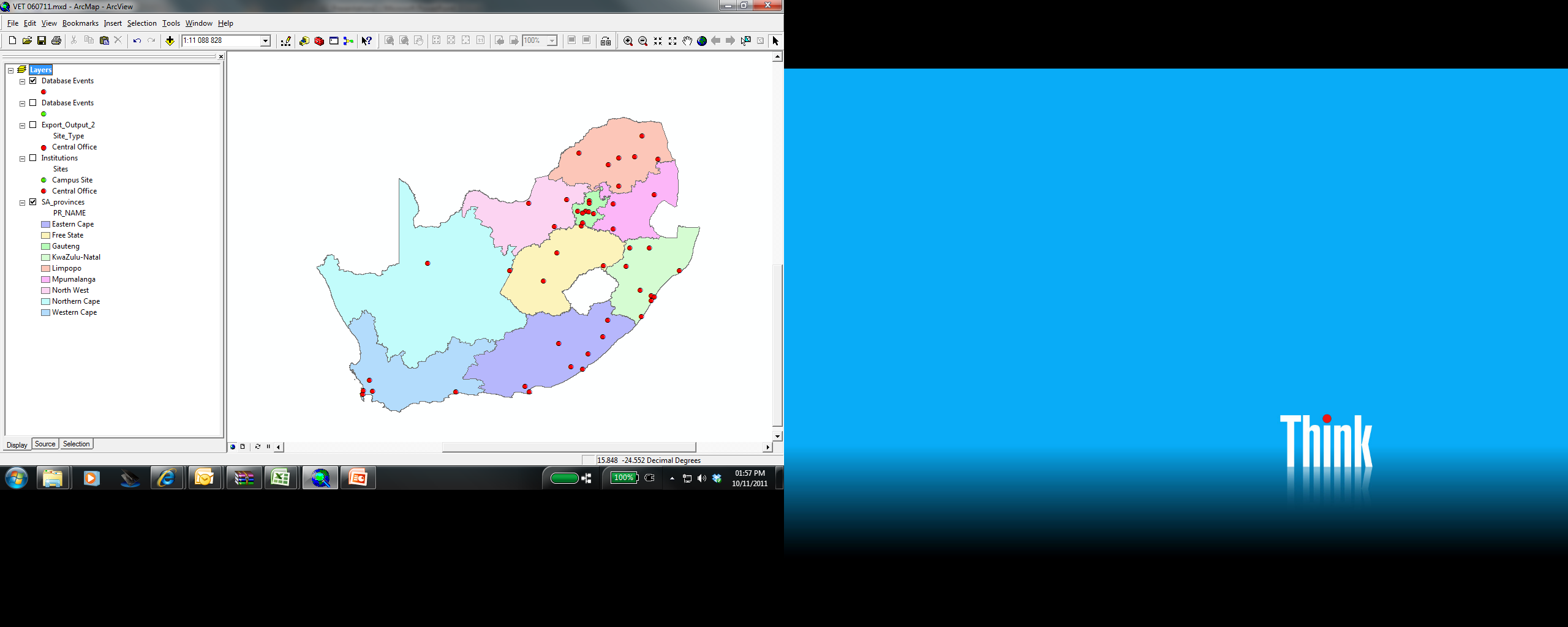 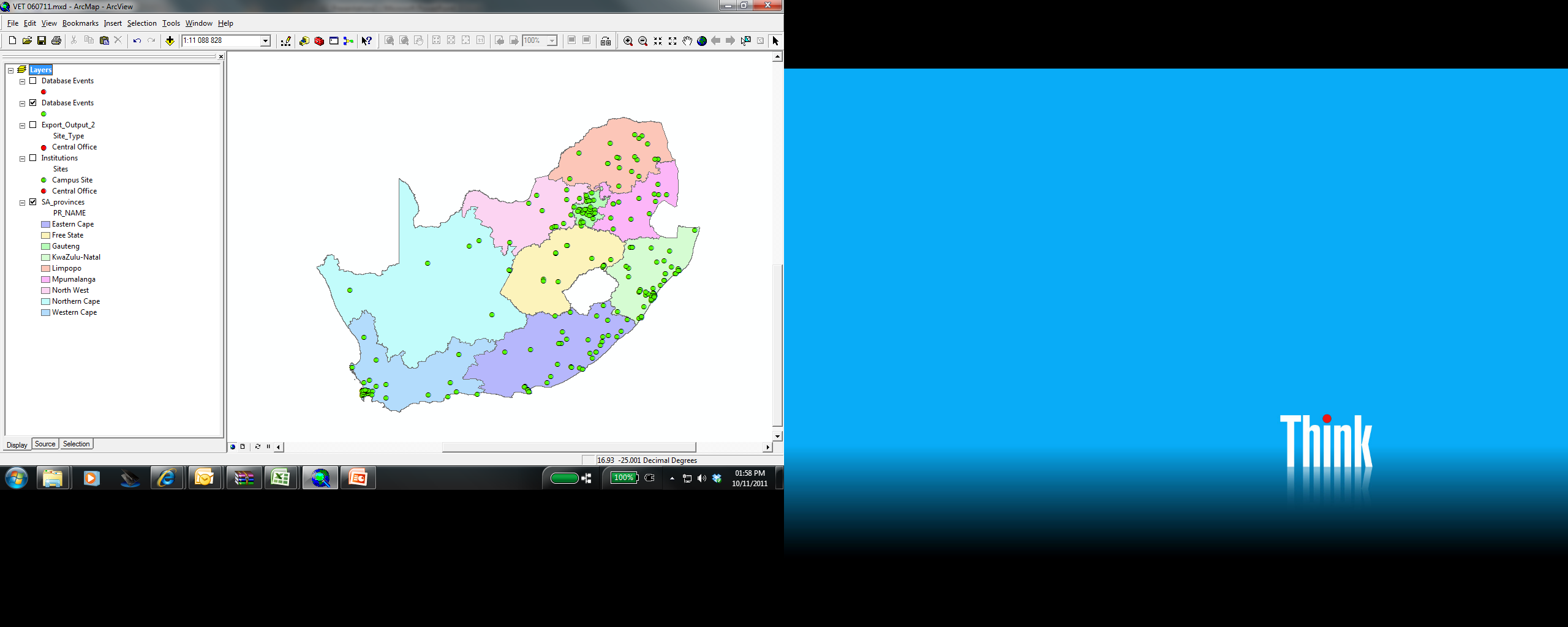 INFORMATION – CENTRAL JOHANNESBURG COLLEGE - 2020
Executive Summary

The Institution has successfully submitted registration data for 2863 students. There is still 535 registration records outstanding. 
 A total amount of R14,750,662.00 for 2020 has been paid as an tuition payment and allowances to the CJC TVET College and students during 2020;
A total of 4,462 applications were received during the 2020 Application Period, after removing all duplicate applications, 4,277 unique applications remained for processing.  Based on the applications processed, 3,386 applications have been approved for funding, with 50 applications being non-qualifying.
For the 2020 Academic Cycle, 2,258 Walk-in Applications have been submitted for processing to date.
2020 Registration Received
Payments to Institution
Walk-in Applications
Application Status
INFORMATION – NKANGALA TVET COLLEGE - 2020
Executive Summary

The Institution has successfully submitted registration data for 3,956 students.  There is still 767 registration records to be received.
A total amount of R34,907,166.00 for 2020 has been paid as an upfront payment and allowances to the Nkangala TVET College and students during 2020;
A total of 3,186 applications were received during the 2020 Application Period, after removing all duplicate applications, 2,989 unique applications remained for processing.  Based on the applications processed, 2,557 applications have been approved for funding, with 55 applications being non-qualifying.
For the 2020 Academic Cycle, 1,118 Walk-in Applications have been submitted for processing to date.
2020 Registration Received
Payments to Institution
Walk-in Applications
Application Status
INFORMATION – GERT SIBANDE TVET COLLEGE - 2020
Executive Summary

The Institution has successfully submitted registration data for 4,805 students.  There is still 801 registration records to be received.
A total amount of R35,591,029.00 for 2020 has been paid as an upfront payment and allowances to Gert Sibande TVET College and students during 2020;
A total of 3,424applications were received during the 2020 Application Period, after removing all duplicate applications, 3,379 unique applications remained for processing.  Based on the applications processed, 2,333 applications have been approved for funding, with 17 applications being non-qualifying.
For the 2020 Academic Cycle, 2,283 Walk-in Applications have been submitted for processing to date.
2020 Registration Received
Payments to Institution
Walk-in Applications
Application Status
INFORMATION – TSHWANA NORTH TVET COLLEGE - 2020
Executive Summary

The Institution has successfully submitted registration data for 3,632 students.  There is still 1,511 registration records to be received.
A total amount of R38,326,141.00 for 2020 has been paid as an upfront payment and allowances to the Tshwana North TVET College and students during 2020;
A total of 4,419 applications were received during the 2020 Application Period, after removing all duplicate applications, 4,173 unique applications remained for processing.  Based on the applications processed, 3,001 applications have been approved for funding, with 87 applications being non-qualifying.
For the 2020 Academic Cycle, 2,239 Walk-in Applications have been submitted for processing to date.
2020 Registration Received
Payments to Institution
Walk-in Applications
Application Status